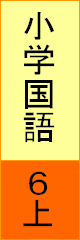 川とノリオ
７５～９４ページ
皿を
洗
あら
う
背
せ
筋
鏡に
映
うつ
る
片
かた
方
ねじを
巻
ま
く
横
穴
あな
片
かた
方
下に
垂
た
らす
今
晩
ばん
物を
干
ほ
す
歌
詞
し
朗
ろう
読
Copyright (C) 2016 / 柏市教育委員会　 All Rights Reserved.